МКДОУ Балаганский детский сад  №3
«Манкотерапия в ДОУ »
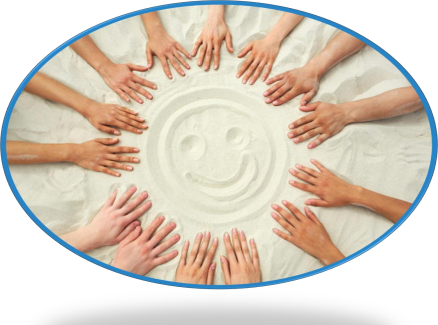 Учитель-логопед
Минкова Анна Александровна
«Истоки способностей и дарования детей – на кончиках их пальцев. От  пальцев, образно говоря, идут тончайшие нити – ручейки, которые питают  источник творческой мысли. Другими словами, чем больше мастерства в
детской руке, тем умнее ребенок».
В.А.Сухомлинский
Манкотерапия – это вид современной
арт-терапии и арт-педагогики, включающий
систему игр с манкой, позволяющих
раскрыть индивидуальность каждого ребенка,  разрешить его психологические затруднения,  развить способность осознавать свои
желания и возможность их реализации,  помогающих ребёнку научить строить  отношения со сверстниками и с внешним  миром, выражать свои эмоции и чувства,  слышать внутреннее настоящее «Я»,
подсказывающее выход для решения  проблемы.
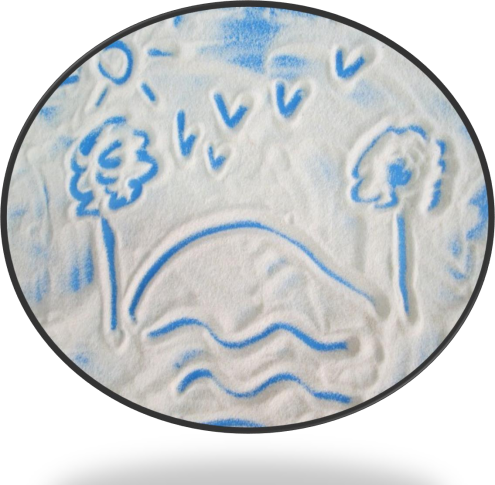 Идея использования манной крупы появилась на основе песочной  психотерапии. Большой терапевтический ресурс описанной техники  объясняется, прежде всего, свойствами манки, которые во многомсовпадают со свойствами песка. Работа с манкой активизирует творческие  ресурсы личности, предотвращает социальное выгорание, развивает  познавательный интерес участников.
Манная крупа – очень податливый материал, он легко позволяет  менять форму и очертания. Это отличный психотерапевтический  инструмент. Он пробуждает воображение, вызывает богатыеассоциации, затрагивает все сферы чувств, вдохновляет и  успокаивает.

Почему мы выбрали работу с манной крупой:
безопасно
экологично
терапевтично
подходит для работы с детьми и взрослыми.
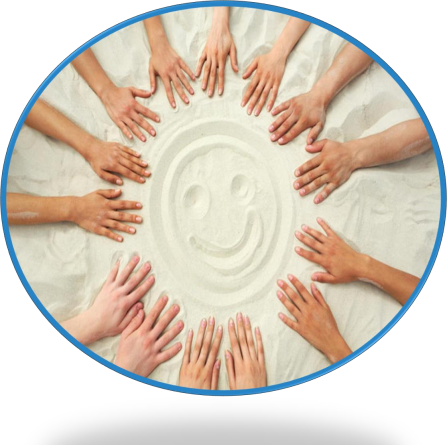 Не рекомендуется
в случаях, когда:
Преимущества манкотерапии:
Развивают все психические процессы:  восприятие, мышление, памяти, внимания, речи, навыков самоконтроля и саморегуляции,
творческого мышления, воображения и фантазии;
Формируют у ребенка представления об  окружающем мире;
Развивают тактильно-кинетическую
чувствительность и мелкую моторику рук;
Совершенствуют зрительно-пространственную  ориентировку, речевые возможности;
Успокаивают и расслабляют, снимая напряжение;
Воспитывают чувство успешности и
уверенности в себе (вот как я могу!)
Помогают познавать внешний и свой внутренний  мир;
Наряду с высокой эффективностью метода,
манкотерапия имеет и противопоказания.
Уровень тревожности
ребёнка (взрослого) очень высок;
склонность к лёгочным и
аллергическим заболеваниям;
- нарушение кожного покрова (травмы  и порезы).
Задачи:
Образовательные:
Воспитательные:
Развивающие:
формировать представления
детей о свойствах манной круппы;
формировать навыки
экспериментирования с манной
крупой;
обогащать тактильный опыт  детей;
учить детей последовательно и  точно передавать увиденное,
с учётом развития сюжета;
обучить умению отвечать на  вопросы проблемно-поиского  характера;
закрепить представления
об окружающем мире.
развивать кинестетическую
чувствительность и мелкую моторику
рук;
развивать речевую активность,
коммуникативные навыки, внимание,  память;
снять мышечную напряжённость;
совершенствует зрительно-  пространственную ориентировку,  речевые возможности.
воспитывать способность
сопереживать, сочувствовать;
воспитывать аккуратность;
вызвать положительные эмоции,
связанные с новыми впечатлениями.
стабилизирует эмоциональные  состояния, поглощая негативную  энергию;
анализировать коммуникативные  трудности (способность ребенка  к общению и умение выражать
словесно свои мысли).
Для работы по «Манкотерапии» можно использовать:
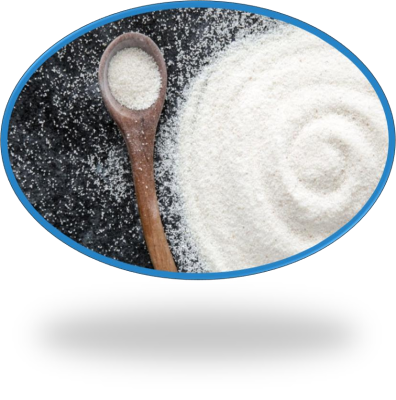 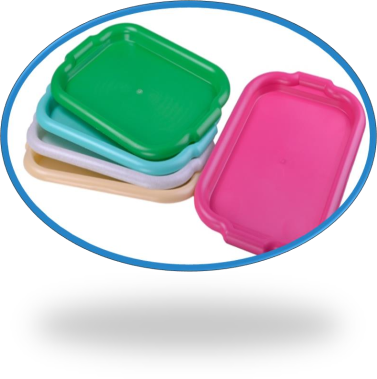 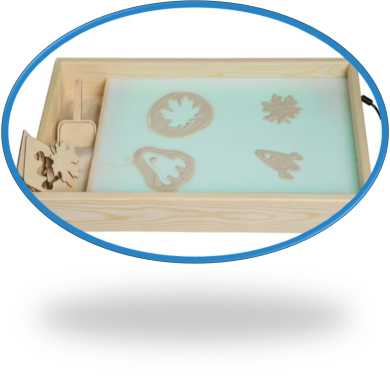 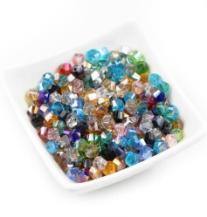 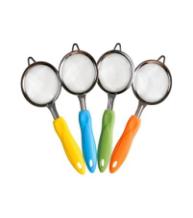 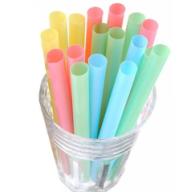 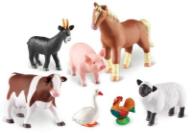 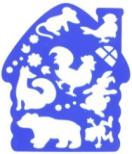 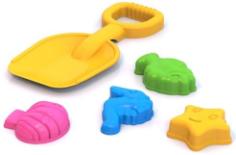 Пять шагов в организации игрового процесса  с манной крупой:
Первый
шаг —
демонстрация  манной
крупы.
Второй шаг —  демонстрация  коллекции
фигурок,  предметов
Четвертый
шаг —  основное
содержание  занятия
Пятый  шаг —  завершение  занятия,
ритуал выхода
Третий шаг —  знакомство
с правилами игр  манной крупой
Мотивационные техники, с которых всегда начинается  манкотерапия. С них человек всегда заходит впространство работы с манной крупой.
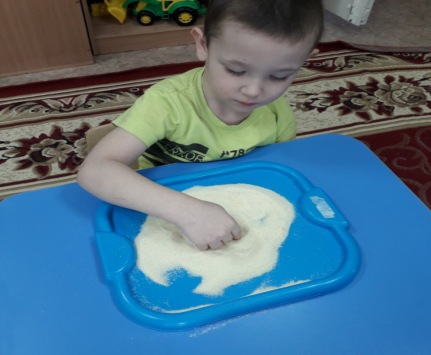 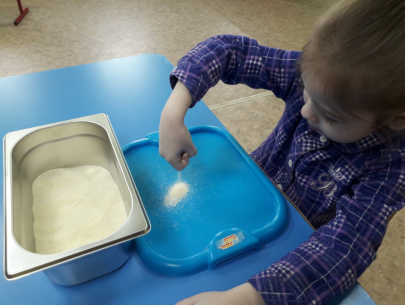 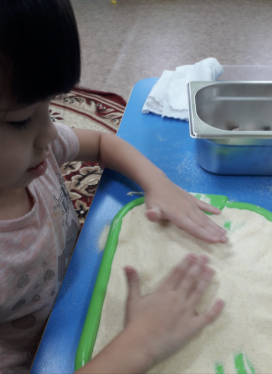 Арт-терапевтическая работа с манной крупой.Рисование на манке.
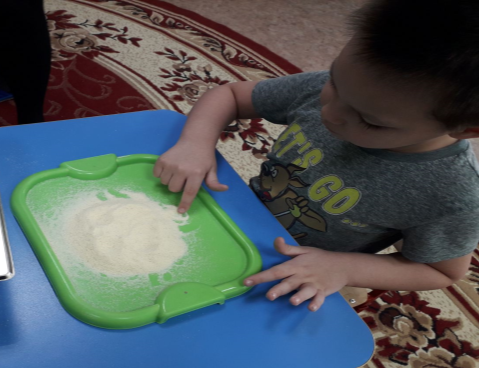 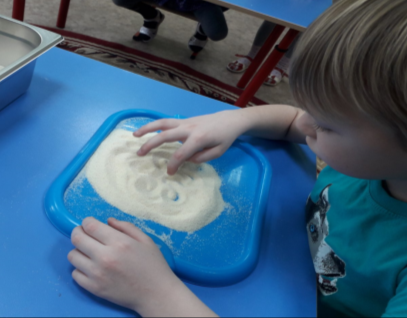 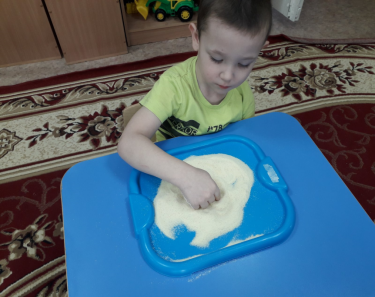 Рисование с помощью трафаретов.
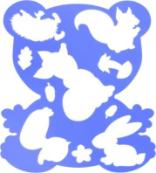 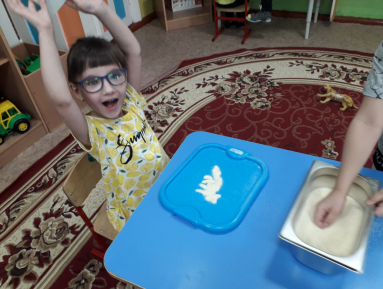 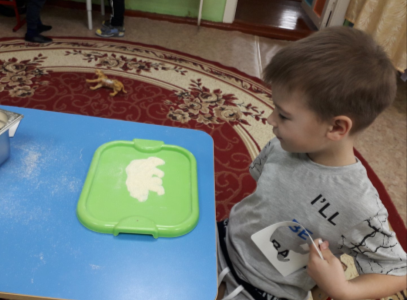 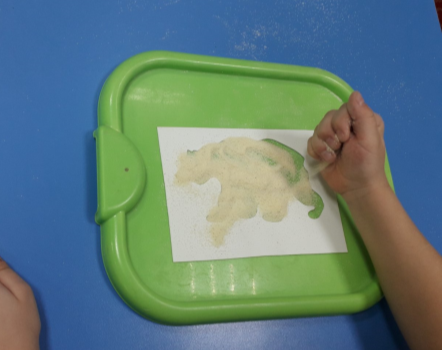 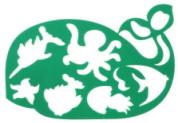 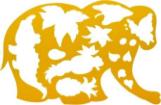 Арт-терапевтическая работа с манной крупой.
Рисование цветной манкой.
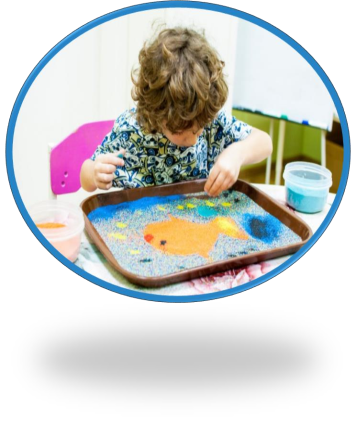 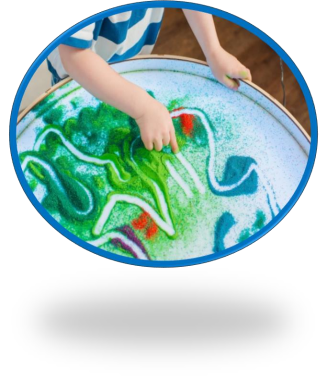 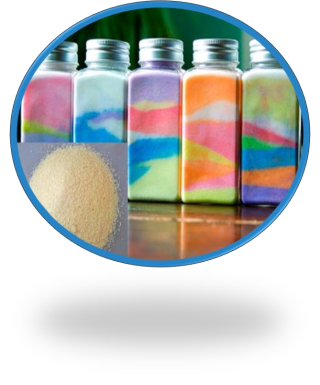 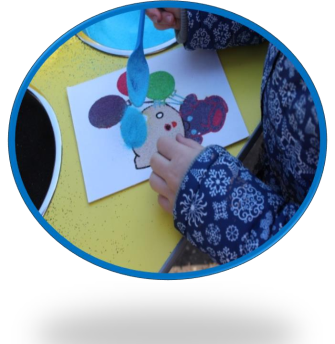 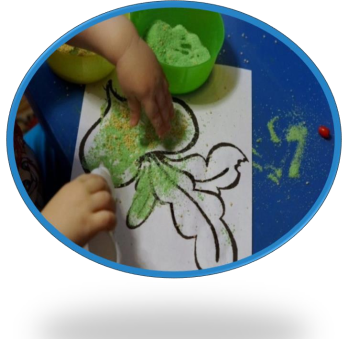 Адаптационные игры.
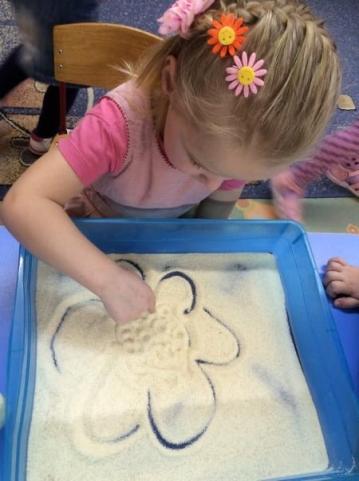 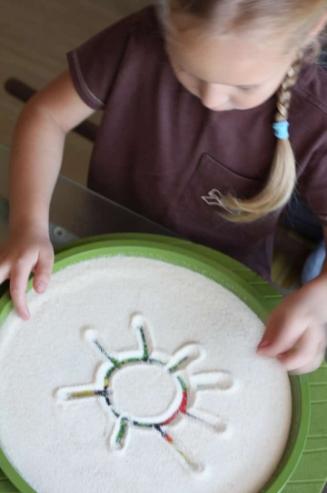 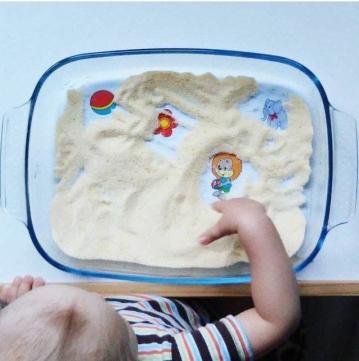 Обучающие игры.
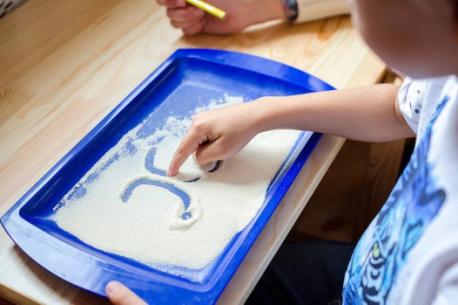 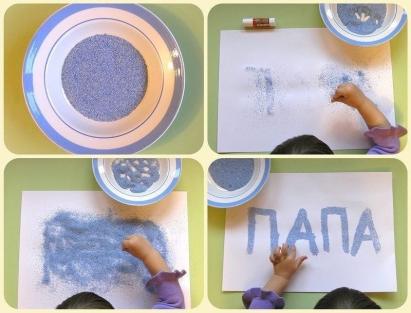 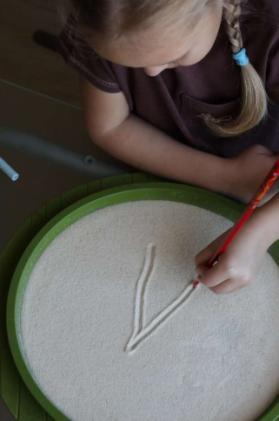 Познавательные игры.
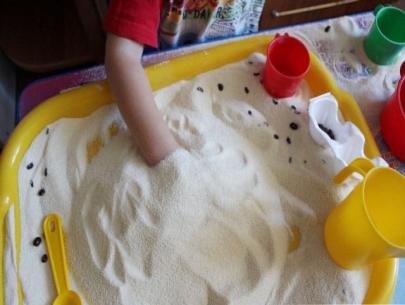 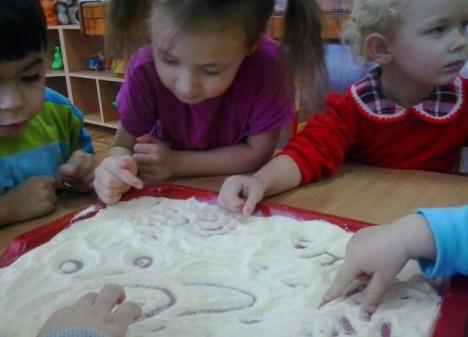 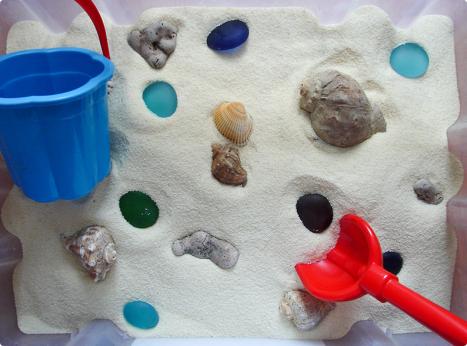 Логопедические игры.
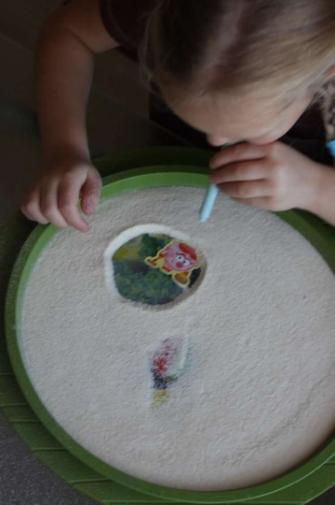 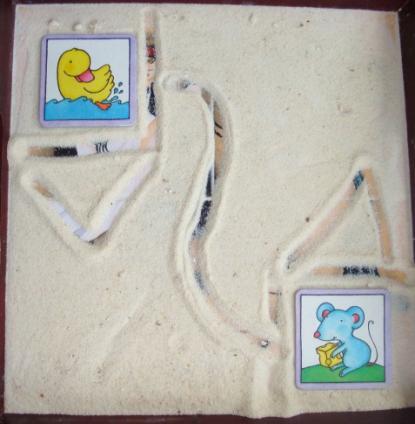 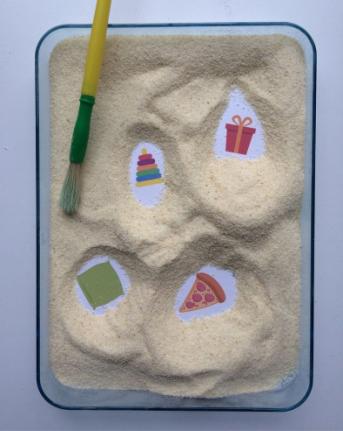 Игры и занятия на световом столе.
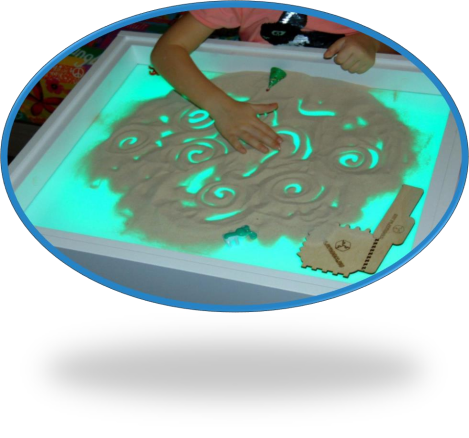 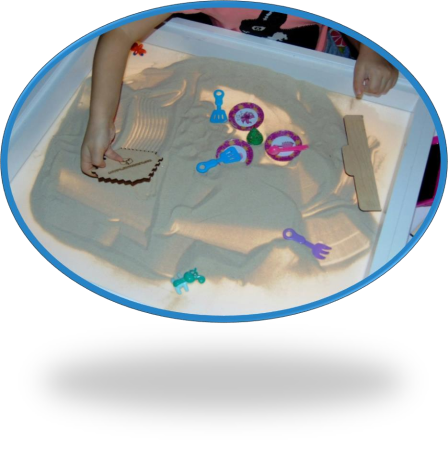 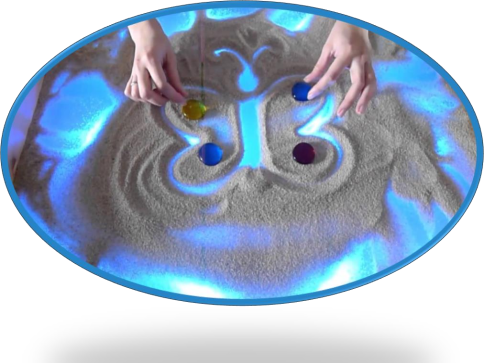 «Часто руки знают, как распутать то, над  чем тщетно бьется разум» К. Г. Юнг
Таким образом, использование манкотерапии в  образовательной деятельности дошкольников является  уникальным средством развития ребёнка. У детей
быстрее формируется произвольное поведение, активно  развивается воображение, инициативность, повышается  интерес и любознательность; стабилизируется
эмоциональное состояние. Играя с манкой, дети  развивают тактильно-кинетическую чувствительность и  мелкую моторику рук; снимают мышечную  напряжённость. В этих играх можно развивать
мотивацию речевого общения; формировать первичные  произносительные умения и навыки; пополнять словарь;  формировать связную речь; обучать чтению и письму.
Опыт подтверждает правоту слов психолога Карла
Юнга: «Всё, что проходит через руки и ощущения  ребёнка, помогает познать и узнать этот мир. всё, что  можно потрогать, оставляет в голове всю доносимую  до него информацию».
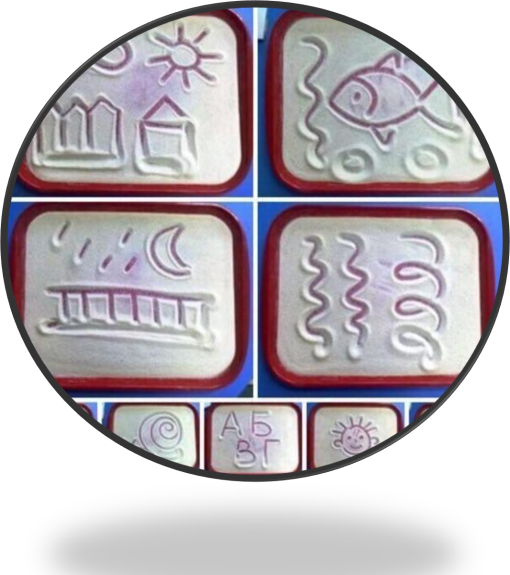